0
Recent Language Enhancements
Dan Baronet
1
Many new features
Mechanism_for_implementing_efficient_key_values
Recent Language Enhancements - Spring 2016
[Speaker Notes: ⎕ML 1 assumed throughout these slides]
2
Many new features
keys←?1e6⍴1e6
       fast←1500⌶keys
       srch←keys∘⍳ ⍝ old mechanism
       find←¯3↑keys
       cmpx 'keys⍳find' 'srch find' 'fast⍳find'
  keys⍳find → 5.6E¯4 |    0% ⎕⎕⎕⎕⎕⎕⎕⎕⎕⎕⎕⎕⎕⎕⎕⎕⎕⎕⎕⎕⎕⎕⎕⎕⎕⎕⎕⎕⎕⎕⎕⎕⎕⎕⎕⎕⎕⎕⎕⎕
  srch find → 2.4E¯7 | -100%                                         
  fast⍳find → 2.4E¯7 | -100%    
 
      fast,←4242424 ⍝ you can add a key without having to re-hash the whole key set
       cmpx 'keys⍳find' 'srch find' 'fast⍳find'
  keys⍳find → 5.5E¯4 |    0% ⎕⎕⎕⎕⎕⎕⎕⎕⎕⎕⎕⎕⎕⎕⎕⎕⎕⎕⎕⎕⎕⎕⎕⎕⎕⎕⎕⎕⎕⎕⎕⎕⎕⎕⎕⎕⎕⎕⎕⎕
  srch find → 1.2E¯7 | -100%                                         
  fast⍳find → 1.2E¯7 | -100%
 
       fast↓⍨←¯1 ⍝ drop also OK
       cmpx 'keys⍳find' 'srch find' 'fast⍳find'
  keys⍳find → 5.5E¯4 |    0% ⎕⎕⎕⎕⎕⎕⎕⎕⎕⎕⎕⎕⎕⎕⎕⎕⎕⎕⎕⎕⎕⎕⎕⎕⎕⎕⎕⎕⎕⎕⎕⎕⎕⎕⎕⎕⎕⎕⎕⎕
  srch find → 2.4E¯7 | -100%                                         
  fast⍳find → 3.7E¯7 | -100%           
                              
      fast[1000]←42 ⍝ but this ruins it
       cmpx 'keys⍳find' 'srch find' 'fast⍳find'
  keys⍳find → 5.5E¯4 |    0% ⎕⎕⎕⎕⎕⎕⎕⎕⎕⎕⎕⎕⎕⎕⎕⎕⎕⎕⎕⎕⎕⎕⎕⎕⎕⎕⎕⎕⎕⎕⎕⎕⎕⎕⎕⎕⎕⎕⎕⎕
  srch find → 2.4E¯7 | -100%                                         
  fast⍳find → 5.5E¯4 |   -1% ⎕⎕⎕⎕⎕⎕⎕⎕⎕⎕⎕⎕⎕⎕⎕⎕⎕⎕⎕⎕⎕⎕⎕⎕⎕⎕⎕⎕⎕⎕⎕⎕⎕⎕⎕⎕⎕⎕⎕⎕
Recent Language Enhancements - Spring 2016
[Speaker Notes: ⎕ML 1 assumed throughout these slides]
3
New Features
performance – idioms, parallel features, compiler and other speed ups
language features – trains, rank and key operators, tally, index of, and others
development environment – new user commands, changes to the IDE, introducing the RIDE
Recent Language Enhancements - Spring 2016
[Speaker Notes: We will concentrate on the language enhancements]
4
New Features
interfaces – R Project for Statistical Computing, .NET enhancements
tools and utilities – Chart Wizard, JSON, XML, WPF
customer support – new MyDyalog Web site
Recent Language Enhancements - Spring 2016
[Speaker Notes: We will concentrate on the language enhancements]
5
Performance Improvements
⌊0.5+NA is a new idiom
Many Boolean Operations are faster
Recent Language Enhancements - Spring 2016
6
Performance Improvements
^.=, +.= (ints)
b⊂[⎕io]x
s⍴x (non pointer)
⍋b (bool or 1 byte items)
+/ (int vectors), ⌈/ (vectors)
x⍳y, y∊x, ∪x (4 bytes major cells)
x(8⌶)y
			…and many more
Recent Language Enhancements - Spring 2016
7
Component file system
The performance of reading and writing APL components has been improved
Component files ⎕NREAD can read several components at once, e.g. ⎕FREAD 1 (⍳10) ⍝ atomic & safe
Components can be compressed
Recent Language Enhancements - Spring 2016
[Speaker Notes: LZ4 compression method by component]
8
Various IDE enhancements
There are 2 new user commands:
]Box to box output
]Rows to limit the output
Skip blank lines/comments when tracing
Allow search to wrap
Chart wizard
Align comments
Recent Language Enhancements - Spring 2016
9
Language Enhancements
Named monadic ops
Right currying for dyadic ops
Variant with ⎕XML
⎕RL true random seed
Roll (?) 0
Mix “upgrade”
Iota extended to higher rank left argument
Recent Language Enhancements - Spring 2016
10
Misc.
Many user command changes (e.g. grouping, presentation)
External functions tips with syntax
New I-beams
WPF: data binding
Recent Language Enhancements - Spring 2016
[Speaker Notes: See release Notes for details]
11
New Language features
Rank (⍤)
Key (⌸)
Tally (≢)

2 new characters (⍤ and ⌸)
Recent Language Enhancements - Spring 2016
12
Named monadic operators
Up until now you could not name operators:
	spawn ← &
SYNTAX ERROR
	spawn ← &
	^
Recent Language Enhancements - Spring 2016
13
Named monadic operators
But now you can name monadic operators
      spawn ← &	⋄  each ← ¨
      ⎕←⎕DL   spawn   each  ⍳7
10 11 12 13 14 15 16
      )si
&12
&13
&14
&15
&16
Recent Language Enhancements - Spring 2016
14
Right currying for dyadic operators
You can also bind a function with a dyadic operator to turn it into a monadic operator:
	tilSame ← ⍣=
⍝ Golden number: 
      +∘÷ / 100⍴1
1.618033988749895
      1 +∘÷ tilSame 1
1.618033988749897
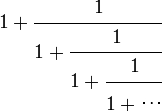 Recent Language Enhancements - Spring 2016
[Speaker Notes: Why are the answers different? Hint: []CT]
15
Variant with ⎕XML
⎕XML has always been accepting a left argument specifying options Whitespace, Markup or UnknownEntity.
These can now be specified using Variant (⍠) as in
XWS← ⎕XML ⍠ 'Whitespace' 'Strip'instead ofXWS← 'whitespace' 'strip'∘⎕XML
Recent Language Enhancements - Spring 2016
16
Random seed
Up until now there was no way to set a true random seed. 
      ⎕rl←67890 ⋄ ?1000
279
      ⎕rl←67890 ⋄ ?1000
279
Now you can:
      ⎕rl←0 ⋄ ?1000
830
      ⎕rl←0 ⋄ ?1000
507
      ⎕rl←0 ⋄ ?1000
154
Recent Language Enhancements - Spring 2016
17
Roll (?) 0
Up until now ?0 was a DOMAIN error.

It now returns a floating point number between 0 and 1.
E.g.
	?0
0.127931
Recent Language Enhancements - Spring 2016
[Speaker Notes: ⎕rl←0 and ?0 are not related]
18
Roll (?) 0
⎕rl←0 ⋄ ?0
0.52748508
      ⎕rl←0 ⋄ ?0
0.59372336
      ⎕rl←0 ⋄ ?0
0.37650812
      ? 0  10  100
0.31132960  8  42
Recent Language Enhancements - Spring 2016
19
Tally
Tally simply returns the number of major cells.
It is a scalar.
Examples:
Recent Language Enhancements - Spring 2016
20
Tally
Tally solves a number of problems  Shape  was creating.
avg←{(+⌿⍵)÷⍴⍵}
  avg 7
  
  avg←{(+⌿⍵)÷≢⍵}
  avg 7
7
n ← ⍳3  1 (⍴n) ⍴ 5
DOMERR
  1 (≢n) ⍴5
5 5 5
Nothing!
Recent Language Enhancements - Spring 2016
[Speaker Notes: 2==_1 (⍴n)]
21
Function Trains
Function Trains are a series of 2 (Atop) or 3 functions (Fork).
The general case is
	F  G  H		⍝ fork
Or 
	    G  H		⍝ Atop
Where  H  may be another 3 train function.
Recent Language Enhancements - Spring 2016
22
Function trains
A 3 function train is of the form

	     F	    G  	  H
e.g.
	     + 	    –       x
Which is 
	(la + ra) – (la x ra)
Used within an expression you must use ()s, e.g.
	3 (+ - x) 1	
1
Recent Language Enhancements - Spring 2016
[Speaker Notes: () are needed just like in other data expressions that need them, e.g. 1 (2 3 4) or 1 (+∘(1∘÷)⍣99) 1]
23
Function trains
A 2 function train is of the form

	     	    G  	   H
e.g.
	      	    –        x
Which is 
		    –  (la x ra)
Used within an expression you must use ()s, e.g.
	 3 (- x) 10	
¯30
Recent Language Enhancements - Spring 2016
24
Function trains
Careful!
	y     F  G  H    z    or    y    G  H     z
Is not the same as
	y    (F  G  H)   z    or    y   (G  H)   z
e.g.
      4  + - ÷  2   ⍝  4  + ¯0.5
3.5
      4 (+ - ÷) 2   ⍝ (4+2) - (4÷2)
4
Recent Language Enhancements - Spring 2016
25
Function trains
Careful!
	operators bind before trains.

	 +/   ÷  +.×
Really is 
	(+/) ÷ (+.×)
Recent Language Enhancements - Spring 2016
26
Mix (↑)
Mix always has padded the individual elements to accommodate the largest one:
     ⍴⎕← ↑ 9 (1 2)
9 0
1 2

2 2
⍴⎕← ↑ 9 (2 2 ⍴ ⍳4)
9 0
0 0
1 2
3 4

2 2 2
Recent Language Enhancements - Spring 2016
[Speaker Notes: Regardless of rank with scalars]
27
Mix (↑)
But Mix always has had a problem with mixing ranks:
    ↑ (1 2 3)  (2 2⍴5)
RANK ERROR
Matrix
Vector
Recent Language Enhancements - Spring 2016
28
Mix (↑)
In V14 Mix no longer has a problem with mixing ranks:
    ↑ (1 2 3)  (2 2 ⍴ 5)
1 2 3
0 0 0
5 5 0
5 5 0
Recent Language Enhancements - Spring 2016
[Speaker Notes: Vector + matrix = no problem]
29
The Rank Operator (⍤)
Breaks the function calls to “cells” of the arg
A “cell” is a sub array of the original array
In general functions are either scalar (rank 0) or “structural” (rank non 0, often infinite)
For example (+) is a rank 0 function and match (≡) is rank infinite.
Recent Language Enhancements - Spring 2016
[Speaker Notes: The concept of rank was unknown originally]
30
Rank
Sub-arrays are sections from the major axes.
For example:
A row is a (major) cell of a matrix
A matrix is a cell in a 4-D array
A scalar is always a cell of ANY array
An array is (the only of that type) cell of itself
Recent Language Enhancements - Spring 2016
[Speaker Notes: A major cell is a cell on the leading axis]
31
Rank
Rank reassembles the individual results according to “Mix” rules
Recent Language Enhancements - Spring 2016
[Speaker Notes: A major cell is a cell on the leading axis]
32
Rank
Examples:
Vector or 5 elements. 


There are 5 rank 0 (scalars) cells in this rank 1 array.
Recent Language Enhancements - Spring 2016
33
Rank
Example:
Matrix of 2 rows, 3 columns. 
There are 2 rank 1 (vectors)
cells in this rank 2 array.
Recent Language Enhancements - Spring 2016
34
Rank
Example:
Matrix of 2 rows, 3 columns. 
There is 1 rank 2 array (itself)

And there are 6 (2 x 3) rank 0 (scalars)
Recent Language Enhancements - Spring 2016
35
Rank
Example:
3D array of 2 planes, 
3 rows and 4 columns. 

It can be seen as 2 planes
Recent Language Enhancements - Spring 2016
36
Rank
Example:
It can be seen as 6
(2 x 3) rows
Recent Language Enhancements - Spring 2016
37
Rank
Example:
It can be seen as 24
(2 x 3 x 4) scalars
Recent Language Enhancements - Spring 2016
38
Rank Examples
]disp m←2 3⍴1 ';' 3 (⍳3)'sad' 0
┌→────┬───┬─┐
↓1    │;  │3│ 
├~────┼───┼─┤
│1 2 3│sad│0│
└~───→┴──→┴─┘
	≡⍤1 ⊢m ⍝ apply ≡ on each row
≡1 ‘;’ 3
≡(⍳3)‘sad’ 0
1
¯2
Recent Language Enhancements - Spring 2016
[Speaker Notes: We need to separate 1 from m as usual]
39
Rank Examples
Some things can be done with [n]
  im←3 4⍴⍳12 ⍝ add 100×⍳4 to each row
  im  +[2] 100 200 300 400
101 202 303 404
105 206 307 408
109 210 311 412
  im (+⍤1) 100 200 300 400
101 202 303 404
105 206 307 408
109 210 311 412
Recent Language Enhancements - Spring 2016
[Speaker Notes: No need to worry about index origin; 3 vectors on the left, 1 on the right, they are conformable]
40
Rank Examples
im←3 4⍴⍳12 
  im (+⍤1) 100 200 300 400
101 202 303 404
1  2  3  4  +  100  200  300  400
1  2  3  4
5  6  7  8
9 10 11 12
105 206 307 408
5  6  7  8  +  100  200  300  400
109 210 311 412
9  10  11  12  +  100  200  300  400
Recent Language Enhancements - Spring 2016
[Speaker Notes: 3 vectors & 1 vector]
41
Rank Examples
Some things can be done with [n]
  im←3 4⍴⍳12 ⍝ add 100×⍳3 to each col
  im +[1] 100 200 300
101 102 103 104
205 206 207 208
309 310 311 312
  im (+⍤1 0) 100 200 300
101 102 103 104
205 206 207 208
309 310 311 312
Recent Language Enhancements - Spring 2016
[Speaker Notes: 3 vectors, 3 scalars]
42
Rank Examples
Im ← 3 4 ⍴ ⍳12 
  im (+⍤1 0) 3 ⍴ 100 200 300
101 102 103 104
1  2  3  4  +  100
1  2  3  4+100
5  6  7  8+200
9 10 11 12+300
5  6  7  8  +  200
205 206 207 208
9  10  11  12  +  300
309 310 311 312
Recent Language Enhancements - Spring 2016
[Speaker Notes: 3 vectors on the left, 3 scalars on the right]
43
Rank Examples
ca ← 2 3 4 ⍴ ⎕a
ca (⍪⍤2 1) 2 4 ⍴ 'abcdefgh'
ABCD
EFGH
IJKL
abcd

MNOP
QRST
UVWX
efgh
Same as 
ca ,[2] 2 4 ⍴ 'abcdefgh'
Recent Language Enhancements - Spring 2016
[Speaker Notes: No need to use 1 since ‘abcd’ is already 1]
44
Rank Examples
Some things cannot be done with [n]
	cm ← 3 4 ⍴ ⎕a
⍝ catenate ‘abc’ to each row
	cm (,⍤1) 'abc'
ABCDabc
EFGHabc
IJKLabc
cm {⍺,((1↑⍴⍺),⍴⍵)⍴⍵} 'abc'
Recent Language Enhancements - Spring 2016
45
Rank Examples
ca ← 2 3 4 ⍴ ⎕a
ca (⍪⍤2 1)'abcd'
ABCD
EFGH
IJKL
abcd

MNOP
QRST
UVWX
abcd


   ca (⍪⍤2) 'abcd'
ABCD
EFGH
IJKL
abcd
    
MNOP
QRST
UVWX
abcd
Recent Language Enhancements - Spring 2016
[Speaker Notes: No need to use 1 since ‘abcd’ is already 1, the lower rank is used]
46
Rank Examples
ca ← 2 3 4 ⍴ ⎕a
ca (,⍤2) 'abc'
ABCDa
EFGHb
IJKLc
     
MNOPa
QRSTb
UVWXc
ca {⍺,((1↑⍴⍺),⍴⍵)⍴⍵}'abc'
Recent Language Enhancements - Spring 2016
47
Rank Examples
1 2 3 (⍴⍤0) 1 2 3
1 0 0
2 2 0
3 3 3
↑ 1 2 3 ⍴¨ 1 2 3
Recent Language Enhancements - Spring 2016
[Speaker Notes: New “mix” behaviour. ⍤0 is "each"]
48
Rank Examples
Recreate a structure with same shape
Instead of doing
	 ((¯1↓⍴cm),⍴t)⍴t←'abc'
abc
abc
abc
	Do
      cm (⊢⍤1) 'abc'
abc
abc
abc
Recent Language Enhancements - Spring 2016
49
Rank Examples
Matrix inverse is limited to matrices.
      ⍴ fa←÷ 10  20 ∘.+ iv ∘.+ iv← ⍳4
2 4 4 
      ⌹ fa  ⍝ doesn’t work on 2<⍴⍴
RANK ERROR
      ⍴ r← ↑ ⌹¨ ⊂[2 3] fa
2 4 4
      r ≡ (⌹⍤2) fa
1
Recent Language Enhancements - Spring 2016
[Speaker Notes: Awkward to use [2 3], this is the matrix in a 3D array – we need to split, apply ⌹ then reassemble]
50
Rank: reassemble results
Like Mix:
       ↑ (1 2 3) (2 2⍴5)
1 2 3
0 0 0
5 5 0
5 5 0
Recent Language Enhancements - Spring 2016
51
Rank: reassemble results
Like Mix:
 	ia ← ↑ (1 2 3) (2 2⍴5)
	ia ≡ (⊃⍤0) (1 2 3) (2 2⍴5)
1
Recent Language Enhancements - Spring 2016
52
Key
Key solves problems related to a common situation.
When we want to apply a function to items of the same nature.
For example we want to know the indices of each unique name in a group or the sum of their associated scores, etc.
Recent Language Enhancements - Spring 2016
53
Key
Example:
	names    ⍝ 12, some repeat
 Pete  Jay  Bob  Pete  Pete  Jay  Jim  Pete  Pete  Jim  Pete  Pete 
	(∪ names) ∘.≡ names
1 0 0 1 1 0 0 1 1 0 1 1    ⍝ 6 Pete
0 1 0 0 0 1 0 0 0 0 0 0    ⍝ 2 Jay
0 0 1 0 0 0 0 0 0 0 0 0    ⍝ 1 Bob
0 0 0 0 0 0 1 0 0 1 0 0    ⍝ 2 Jim
	scores
66 75 71 100 22 10 67 77 55 42 1 78
Recent Language Enhancements - Spring 2016
54
Key
Example:
	b← ↓ (∪ names) ∘.≡ names
 	]disp b/¨⊂⍳12
┌→──────────────┬───┬─┬────┐
│1 4 5 8 9 11 12│2 6│3│7 10│
└~─────────────→┴~─→┴→┴~──→┘
	+/¨b/¨⊂scores
399 85 71 109
Recent Language Enhancements - Spring 2016
55
Key
Example:
	]disp {⊂⍵}⌸ names
┌→──────────────┬───┬─┬────┐
│1 4 5 8 9 11 12│2 6│3│7 10│
└~─────────────→┴~─→┴→┴~──→┘
	 names {+/⍵}⌸ scores
399 85 71 109
Recent Language Enhancements - Spring 2016
56
Key
Example:
	 ⍴ ⎕← {⍺ ⍵}⌸ names
  Pete   1 4 5 8 9 11 12 
  Jay    2 6             
  Bob    3               
  Jim    7 10
4 2
Recent Language Enhancements - Spring 2016
57
Key
Example:
	avg ← +⌿ ÷ ≢  ⍝ a train
	names {avg ⍵}⌸ scores
57 42.5 71 54.5
Recent Language Enhancements - Spring 2016
58
Key
The monadic definition of key is
	array F ⌸ ⍳≢array

This is the same as
	      F ⌸ array
Recent Language Enhancements - Spring 2016
59
Dyadic iota
It has been modified to work on “higher rank than vector” arrays.
Previously, doing matrix ⍳ anything was a RANK error. Now it is allowed, assuming the LENGTHs match.
     ⍴ cm3 ← ↑'πR'  'Jean'  'Jak'
3 4
     cm3 ⍳ ↑'Don''πR'  'Jak' 'Dan ' 
4 1 3 4
Recent Language Enhancements - Spring 2016
60
Dyadic iota
X2 ← 2 6 ⍴ ⍳12
  ⍴ X3 ← 0 100 1000 ∘.+ X2
3 2 6
  X3  ⍳    100    1 ∘.+ X2
2 4
  ⍴⍴ X3 ⍳ X2
0
The result of iota is always an array of the same shape as the (-(⍴⍴⍺)-1)↓⍴⍵
Recent Language Enhancements - Spring 2016
[Speaker Notes: X2 has the same shape as major cells of X3.]
61
Dyadic iota
Previously finding names in a matrix was done like this:
	(↓matrix) ⍳ ↓names
Now it can be simply done like this:
    matrix ⍳ names

But the last dimensions MUST agree or a LENGTH error will be reported
Recent Language Enhancements - Spring 2016
62
Exercises – Choices
Topics
parallel features (isolates)
trains, rank and key operators, tally, index of
new user commands, changes to the IDE, the RIDE
R Project for Statistics, .NET enhancements
Chart Wizard, JSON, XML, WPF
MyDyalog
Recent Language Enhancements - Spring 2016
63
Parallel features
An Isolate is a namespace where code executes in parallel with the current process.
Code executed within it returns immediately a future, a reference to a result.
They can be handled without blocking as long as no reference is made to the value.
Recent Language Enhancements - Spring 2016
64
Parallel Features
Instructor:
Start APL
]demo  C:\APL\training\conf2014\isolates\1
Recent Language Enhancements - Spring 2016
65
Exercices – Trains
Write functions to 
find the average 
find the geometric averagehint: {(×/⍵) * ÷≢⍵}
add 1÷x to x
find the sum of the product. Hint: {+/⍺×⍵}
ravel and add 15% to its argument 
find the square of the SINE. Hint {(1○⍵)*2}
split a list at a specific position
Recent Language Enhancements - Spring 2016
[Speaker Notes: ; ×/ * 1÷≢; ⊢+÷; +/x; 1.15x, ; 2 *⍨ 1○⊢ or ×⍨ 1○⊢; see workspace trains for other answers]
66
Exercises - Trains
Find the range (max-min) of a list
Transform Fahrenheit from Celsius (or vice versa)
Sort a list
Perform integer division
Sum all the elements of an array
Find the numbers making up a rational 	fraction, e.g. 2/9
Recent Language Enhancements - Spring 2016
67
Exercises – Iota
)LOAD newfeatures
Find the position in employees of each row in matrix names
Find which plane (the index) of 3D array cities is matrix P1 
Find which planes (the indicies) of 3D array cities is 3D array cities2
Recent Language Enhancements - Spring 2016
[Speaker Notes: refer to ws supplied for variables]
68
Exercises – Key
Find the position of each unique name in colours
… each enclosed
… with the colour names
… with their number of occurrences
Find the sum of the scores associated with each colour
With each colour
Recent Language Enhancements - Spring 2016
[Speaker Notes: ⊢⌸colours, (⊂⊢)⌸colours]
69
UCMDs, IDE, the RIDE
New UCMDS:
FindOutput (14.1)
Caption (14.1)
PivotTable
Box
Boxing
SpaceNeeded
Chart
CopyReg (14.1)
Recent Language Enhancements - Spring 2016
70
UCMDs, IDE, the RIDE
You can now align the comments at the cursor position
Skip comments
Skip blank lines
Recent Language Enhancements - Spring 2016
71
The RIDE(Remote Interface Dev Envir)
The RIDE is a separate program allowing you to interact with a Dyalog APL (remote) session.
You can download the RIDE from my.dyalog.com, downloads section.
Recent Language Enhancements - Spring 2016
72
The RIDE
Once installed you can "talk" to session that are RIDE enabled.
To make a session RIDE enabled you should start it with the –ride switch as in 
$ dyalog –ride
You can then start RIDE and you should be able to connect to it.
Recent Language Enhancements - Spring 2016
73
The RIDE - Example
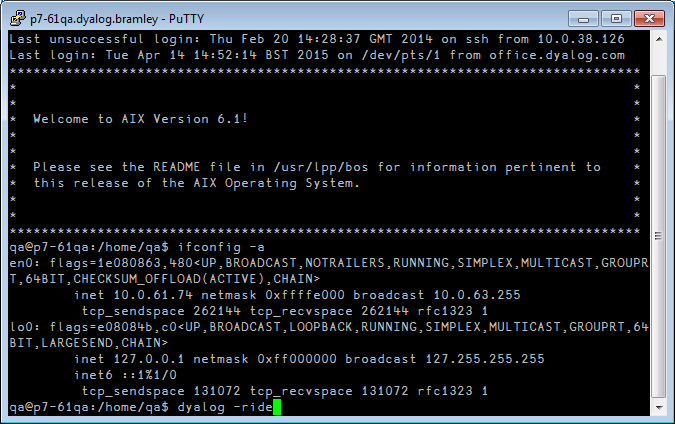 Recent Language Enhancements - Spring 2016
74
The RIDE - Example
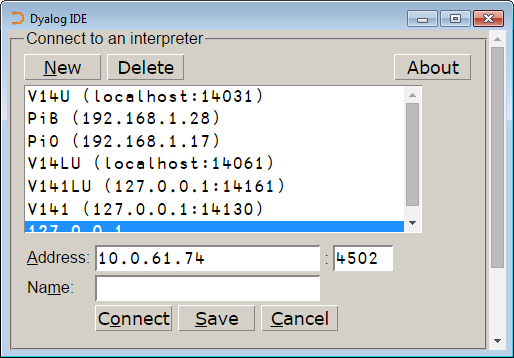 Recent Language Enhancements - Spring 2016
75
The Compiler (experimental)
Works only on dfns
encode←{(⎕A,⎕D)⍳⍵} ⍝ ⎕A, ⎕D evaluated at compile time 
No thread switching will occur between lines of code after a function has been compiled.
Recent Language Enhancements - Spring 2016
76
The Compiler (experimental)
⎕FX 'r←foo y' ... ⍝ define foo 
  foo 99 ⍝ execute the uncompiled code 
  2 (400⌶) 'foo' ⍝ compile it 
  foo 99 ⍝ execute the compiled code 
Use ]runtime to see CPU usage
Recent Language Enhancements - Spring 2016
77
R
This assumes you have R installed.
R is supported under Windows and Linux.
R functions can be called directly from within a Dyalog APL session 
the contents of APL variables can be transferred to and from equivalent R variables
Recent Language Enhancements - Spring 2016
78
R
You can get R from the Web. Search for R for your operating system (http://www.r-project.org/ )
NOTE: you should use the Dyalog APL version matching your operating system size.
If your system is 64-bit you should use Dyalog APL 64-bit (Unicode).
Recent Language Enhancements - Spring 2016
79
R
Sample session (r.x executes in R)
	⎕←r.x  '1+2' ⍝ Add two scalars 
	⎕←r.x  'c(1,2,3)*c(10,20,30)' ⍝ V1×V2
 10 40 90 
	⎕←r.x  'matrix(1:12,3)' ⍝ ⍉4 3⍴⍳12
 1 4 7 10 
 2 5 8 11 
 3 6 9 12
Recent Language Enhancements - Spring 2016
[Speaker Notes: ,byrow=TRUE to get the 4 3⍴⍳12]
80
R
There are many statistical programs for use, e.g. 'rnorm' for normal distributions.
r.p puts a value in R, e.g. 'variable' r.p value
r.g gets a value from R, e.g. r.g 'variable'

See the R Interface Guide (PDF) in the help folder of Dyalog APL.
Recent Language Enhancements - Spring 2016
81
R - exercises
)LOAD rconnect
Get a normal distribution for a vector of 1000 elements, with mean=100 and standard dev=10 (use 'rnorm')
Assign it to variable X
Move the data back to R
Apply 'summary' to it.
Recent Language Enhancements - Spring 2016
82
.NET Enhancements
Two new enhancements:
Overloads 
Casts
Recent Language Enhancements - Spring 2016
83
.NET Enhancements
Overloads 
To force APL to call the double version of function foo() regardless of the type of the argument val:
	(foo ⍠('OverloadTypes'Double))val
or more simply:
	(foo ⍠Double)val
	⎕USING←'System' ⋄ Double
(System.Double)
Recent Language Enhancements - Spring 2016
84
.NET Enhancements
Casts
  ⎕USING←'System' ⍝ make Bool array of 2 elem
  BA←Array.CreateInstance Boolean 2
  BA.GetValue 0 ⍝ get the 0th element
0
  ⍝ attempt to set the 0th element to 1 (AKA true)
  BA.SetValue 1 0
EXCEPTION: Cannot widen from source type to target type
Recent Language Enhancements - Spring 2016
85
.NET Enhancements
Casts
 To rectify the situation, APL must be told to cast the argument to a Boolean as follows:

  (BA.SetValue ⍠ ('CastToTypes'(Boolean Int32)))1 0
  BA.GetValue 0 ⍝ get the 0th element
1
Recent Language Enhancements - Spring 2016
86
The Chart Wizard
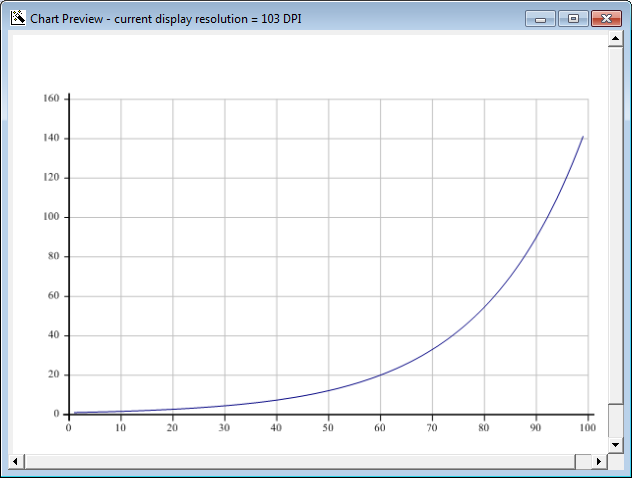 ]chart   *0.05×⍳99
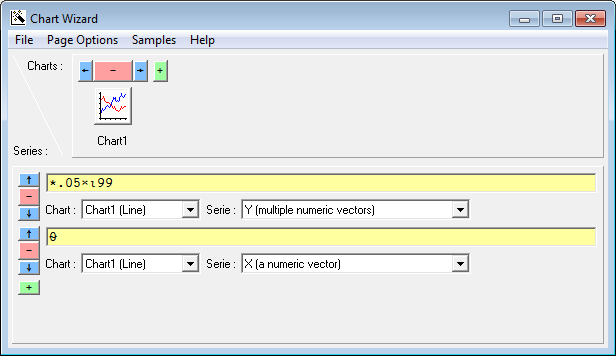 Recent Language Enhancements - Spring 2016
87
The Chart Wizard
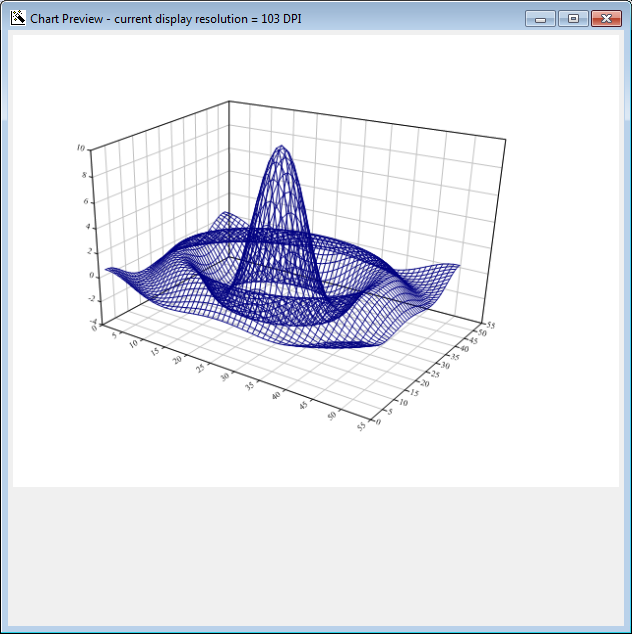 x←¯10 10 {⍺[1]++\0,⍵⍴(|-/⍺)÷⍵} 50
      z←x∘.{{10×(1○⍵)÷⍵}((⍺*2)+⍵*2)*.5}x 
      y←x x z
(put cursor over 'y' and hit this button:       )
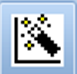 Recent Language Enhancements - Spring 2016
88
JSON
]list tools -recursive
 Type   Name                      Versions   Size  Last Update         
 <DIR>  tools\code                                 2015/04/07 10:45:09 
…
        tools\code\partScan                  4340  2014/05/24  6:44:44 
        tools\code\textUtils                 6758  2014/05/24  6:44:44 
 <DIR>  tools\data                                 2015/04/07 10:45:09 
        tools\data\Clock                     1339  2014/08/05 20:10:39 
        tools\data\Person                    9958  2014/08/05 20:10:39 
        tools\data\Tools                    11661  2014/05/24  6:44:44 
        tools\data\names                    36318  2014/12/14 15:46:36 
 <DIR>  tools\Inet                                 2015/04/07 10:45:09 
        tools\Inet\HTMLdoc                  10108  2014/05/24  6:44:44 
        tools\Inet\JSON                     24825  2014/12/09  7:31:34 
 <DIR>  tools\special                              2015/04/07 10:45:09 
        tools\special\asymmetric             8270  2014/12/14 15:47:39 
…
Recent Language Enhancements - Spring 2016
89
JSON
]load tools\Inet\JSON
#.JSON
     ]box on
Was OFF
     ⎕←v1←JSON.toAPL '[[1,1],[1,2],[1,3],[2,1],[2,2],[2,3]]'
┌───┬───┬───┬───┬───┬───┐│1 1│1 2│1 3│2 1│2 2│2 3│└───┴───┴───┴───┴───┴───┘ 
     JSON.fromAPL v1
[[1,1],[1,2],[1,3],[2,1],[2,2],[2,3]]
     JSON.fromAPL ⎕←JSON.toAPL '[null,[]]'
┌──────┬┐│[Null]││└──────┴┘
[null,[]]
Recent Language Enhancements - Spring 2016
90
JSON
⎕←v1←JSON.toAPL '{"z1":"dsa"}'
#.[Namespace]
      v1.⎕nl-2
┌──┐│z1│└──┘
      v1.z1
dsa
      JSON.fromAPL v1
{z1:"dsa"}
Recent Language Enhancements - Spring 2016
91
JSON
]load tools\Inet\JSON
#.JSON
     ]box on
Was OFF
     ⎕←v1←JSON.toAPL '[[1,1],[1,2],[1,3],[2,1],[2,2],[2,3]]'
┌───┬───┬───┬───┬───┬───┐│1 1│1 2│1 3│2 1│2 2│2 3│└───┴───┴───┴───┴───┴───┘      JSON.fromAPL v1
[[1,1],[1,2],[1,3],[2,1],[2,2],[2,3]]
     JSON.fromAPL ⎕←JSON.toAPL '[null,[]]'
┌──────┬┐│[Null]││└──────┴┘
[null,[]]
Recent Language Enhancements - Spring 2016
92
XML
]load tools\Inet\JSON
#.JSON
     ]box on
Was OFF
     JSON.fromXML ⎕← JSON.toXML'{"z1":"dsa","cxz":[1,2,[33,44]]}'
<json type="object"><z1>dsa</z1><cxz type="array"><item type="number">1</item><item type="number">2</item><item type="array"><item type="number">33</item><item type="number">44</item></item></cxz></json>
{z1:"dsa",cxz:[1,2,[33,44]]}
Recent Language Enhancements - Spring 2016
93
WPF
WPF is a glorified version of .NET Windows forms.
In Dyalog you can bind variables to windows properties.
Recent Language Enhancements - Spring 2016
94
WPF Applications
Use WPF to create a window displaying stock quotes in a moving text window.

In the workspace stockTicker there is a program, runMarketBG, that will simulate market activity in the background.
Recent Language Enhancements - Spring 2016
95
WPF Applications
The program also updates regularly a variable, STString, containing the latest stock changes. 
You should write a WPF program to display this string in a long panel (a window) updated every once in a while to reflect changes.
You should run runMarketBG before running your program.
Recent Language Enhancements - Spring 2016
[Speaker Notes: Using data binding is a bonus]
96
my.dyalog.com
Recent Language Enhancements - Spring 2016
97
my.dyalog.com
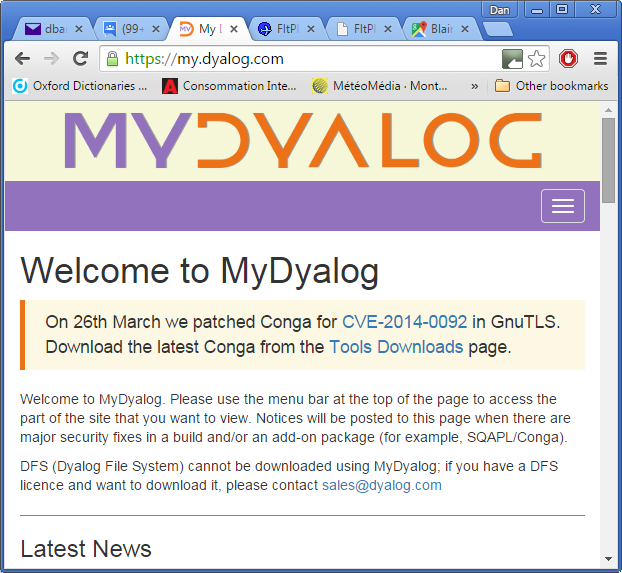 Recent Language Enhancements - Spring 2016
98
my.dyalog.com
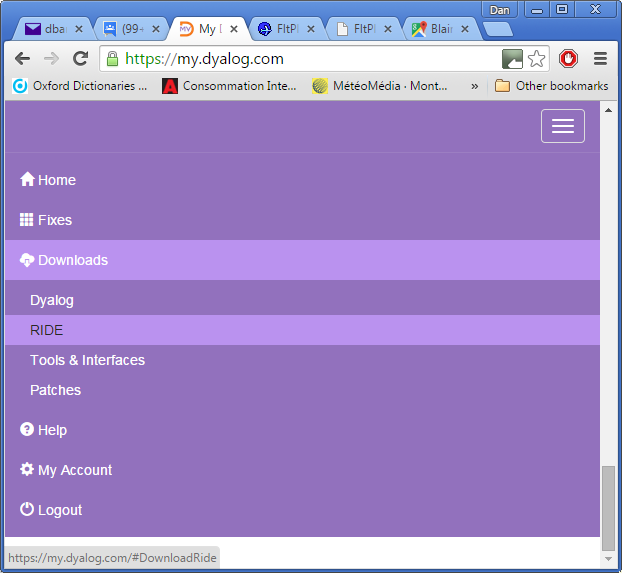 Recent Language Enhancements - Spring 2016